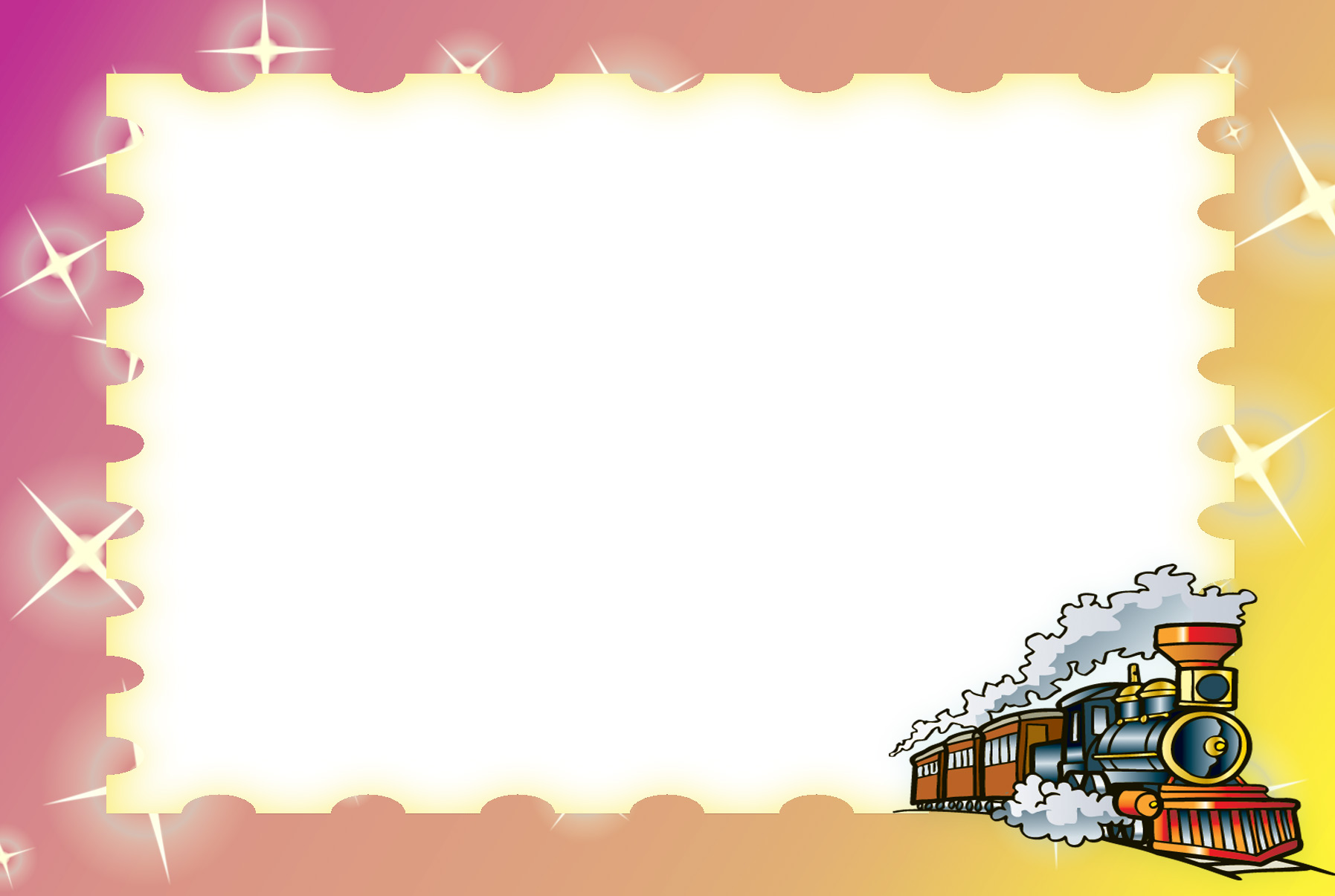 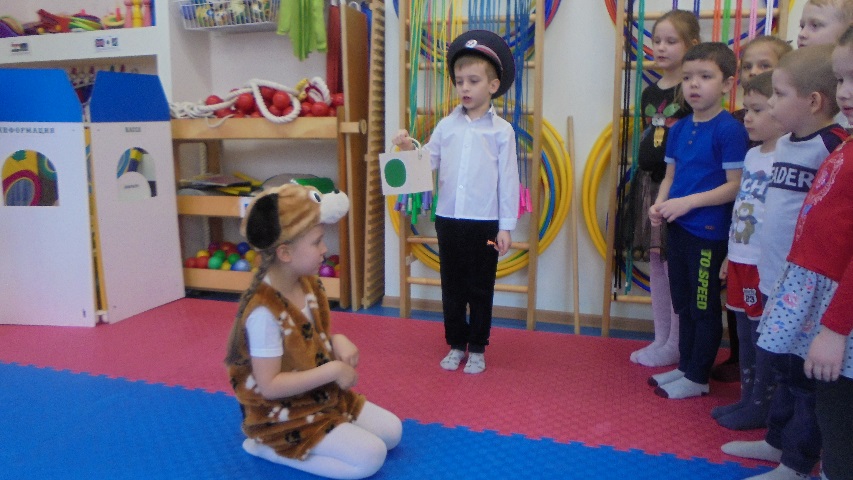 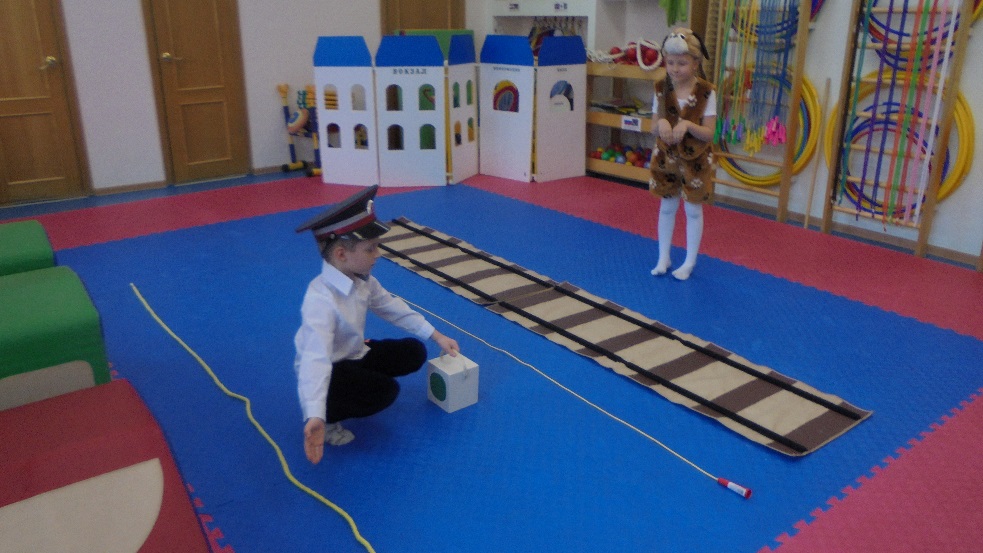 Нам открывается страна с вокзального порога.     Откроешь дверь, и вот она – железная дорога.Воспитанники старше-подготовительной 
логопедической группы №5 побывали в «Увлекательном железнодорожном путешествии»Ребята получили много положительных эмоций, 
 сумели применить свои знания о правилах 
безопасного поведения на железной дороге и железнодорожных профессиях.
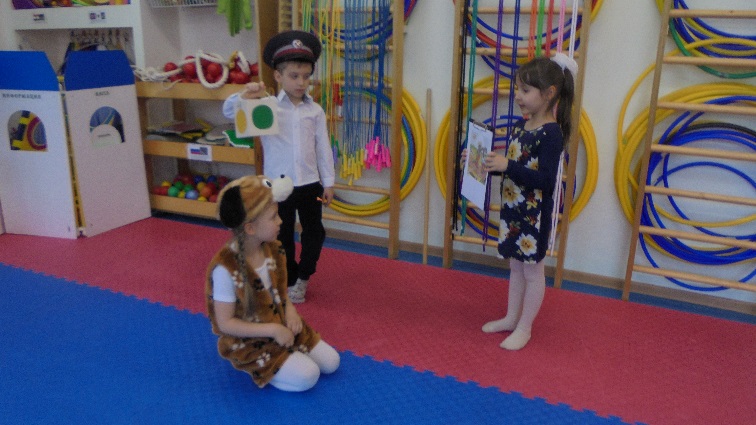 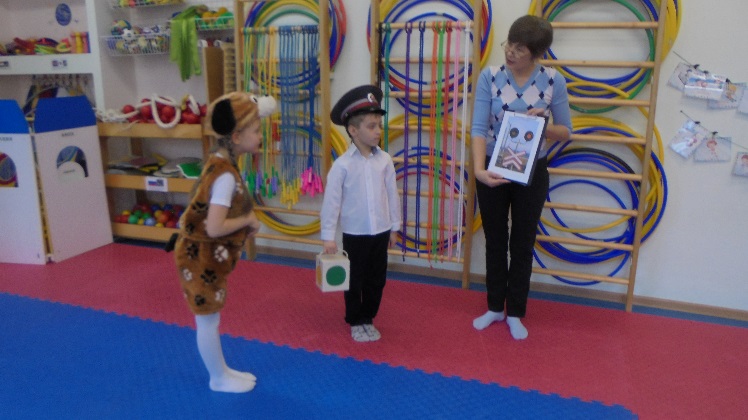 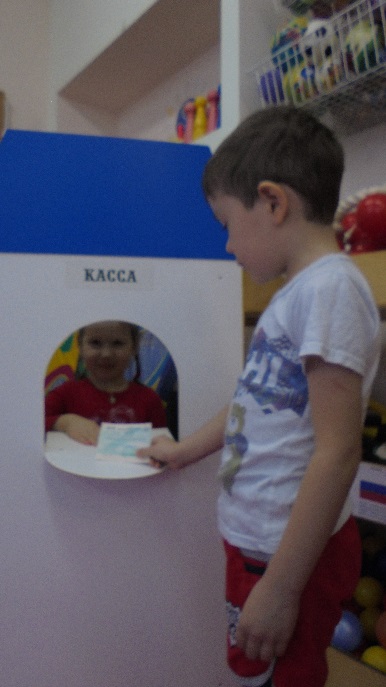 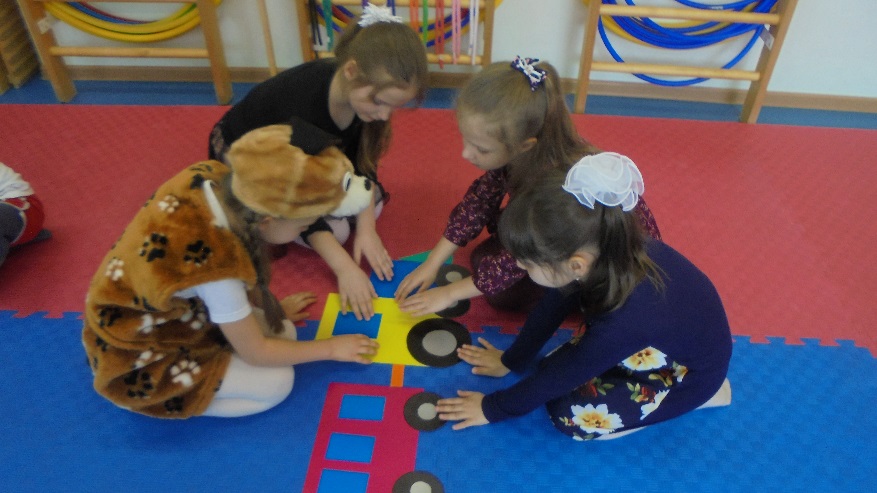 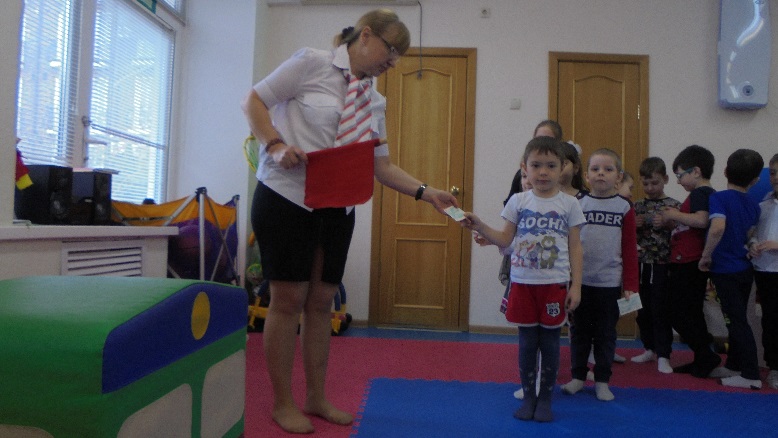